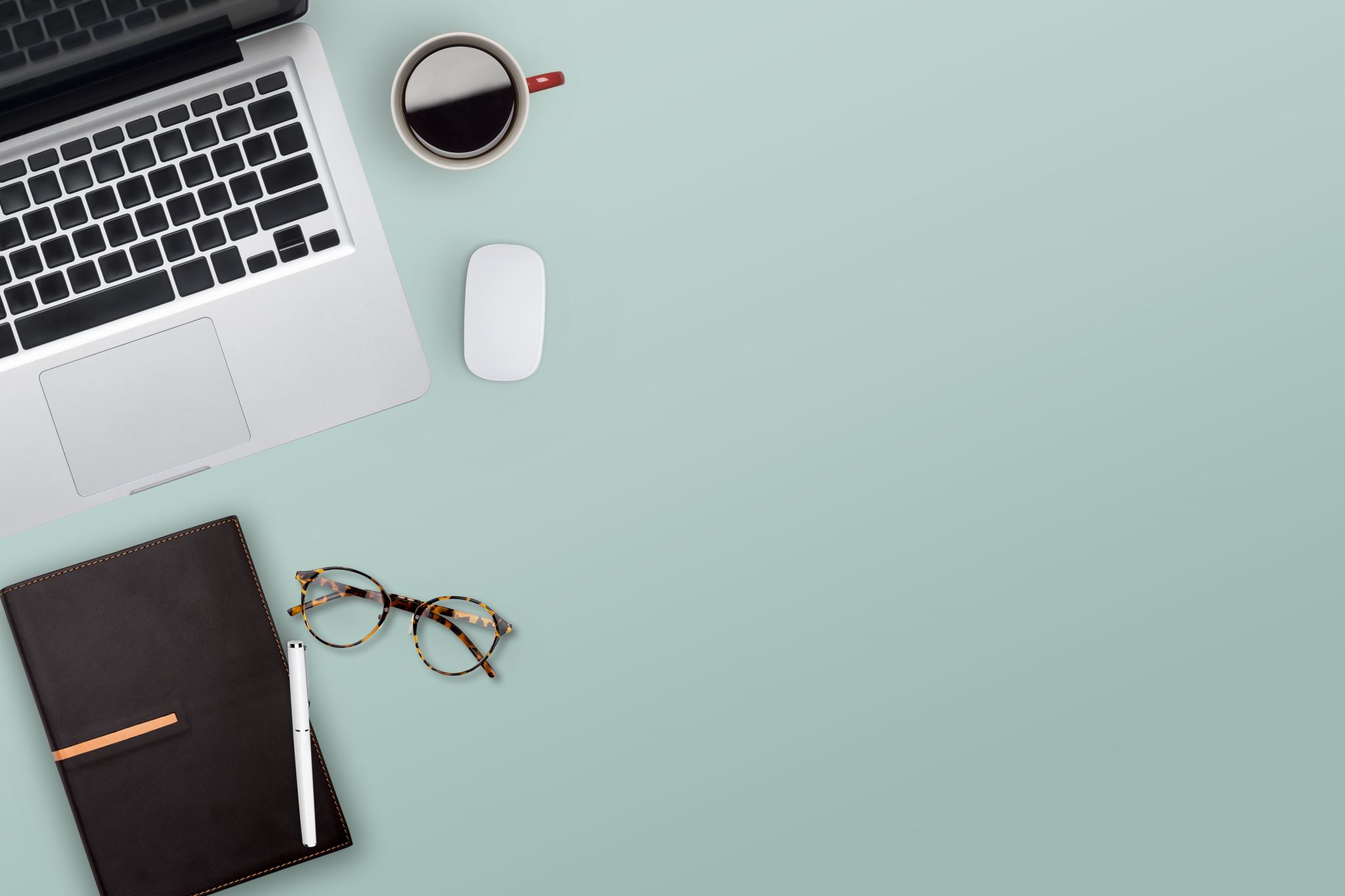 La communication non verbale
Les canaux
Les fonctions